Студенческий научный кружок «Теория и практика управления таможенной деятельностью»
– это добровольная организация, действующая в рамках Студенческого научного общества (СНО) 
Института истории и права.

Научный руководитель – доцент кафедры таможенного дела и логистики, 
к.э.н., доцент  Т.В. Дорожкина

В рамках работы кружка изучаем современные процессы, происходящие в сфере регулирования внешнеэкономической деятельности, проблемы управления таможенной деятельностью и  логистическими процессами, в соответствии с тематикой научных исследований профессорско-преподавательского состава кафедры таможенного дела
Членство в кружке – это не формальные заседания, а творческая работа в кругу единомышленников с научным руководителем!
В рамках кружка  мы:
 заслушиваем сообщения студентов по проблемным аспектам теории таможенного дела; 
обсуждаем научные статьи, как состоявшихся ученых, так и те, над которыми работаем сами;
  готовим доклады и выступления на научных конференциях;
готовимся к участию в  конкурсах научных работ различного уровня;
выстраиваем вектор научных исследований для квалификационных работ.
Наши достижения
Почётным знаком имени Е.Р. Дашковой награждаются победительницы ежегодного областного конкурса за успехи в фундаментальных и (или) прикладных научных исследованиях, имеющие научные публикации по данным видам работ, а также добившиеся успехов в учебе.
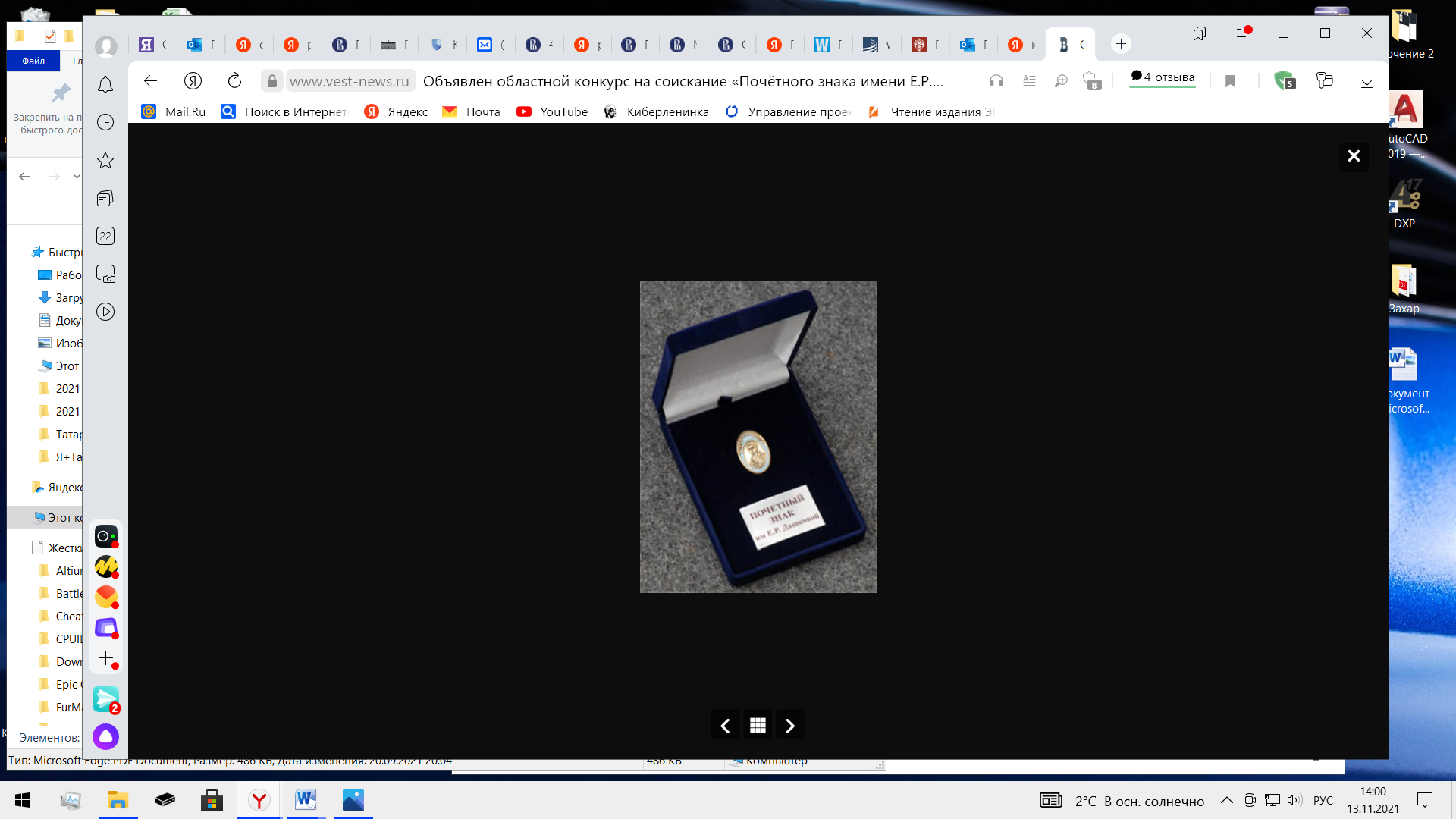 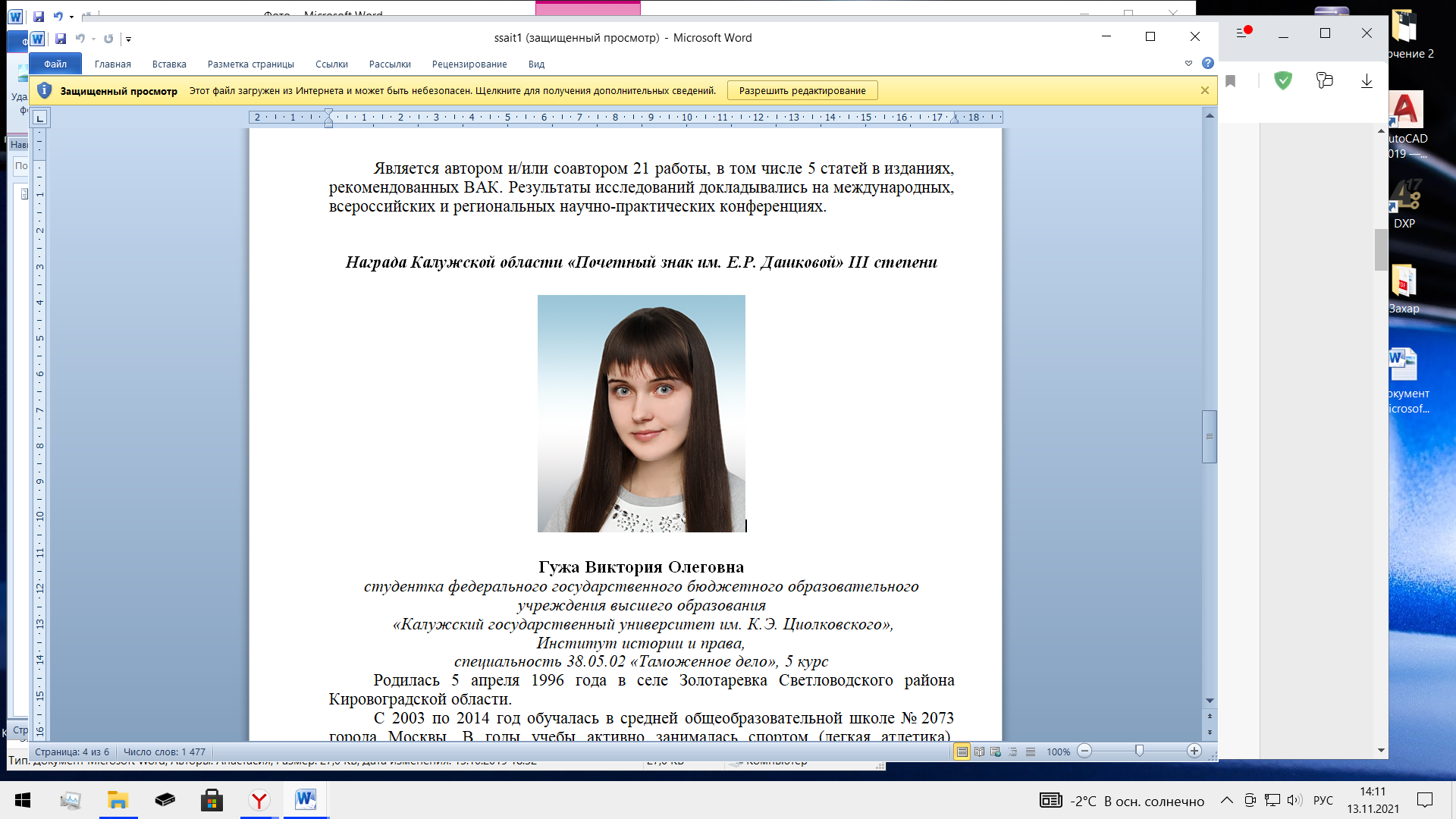 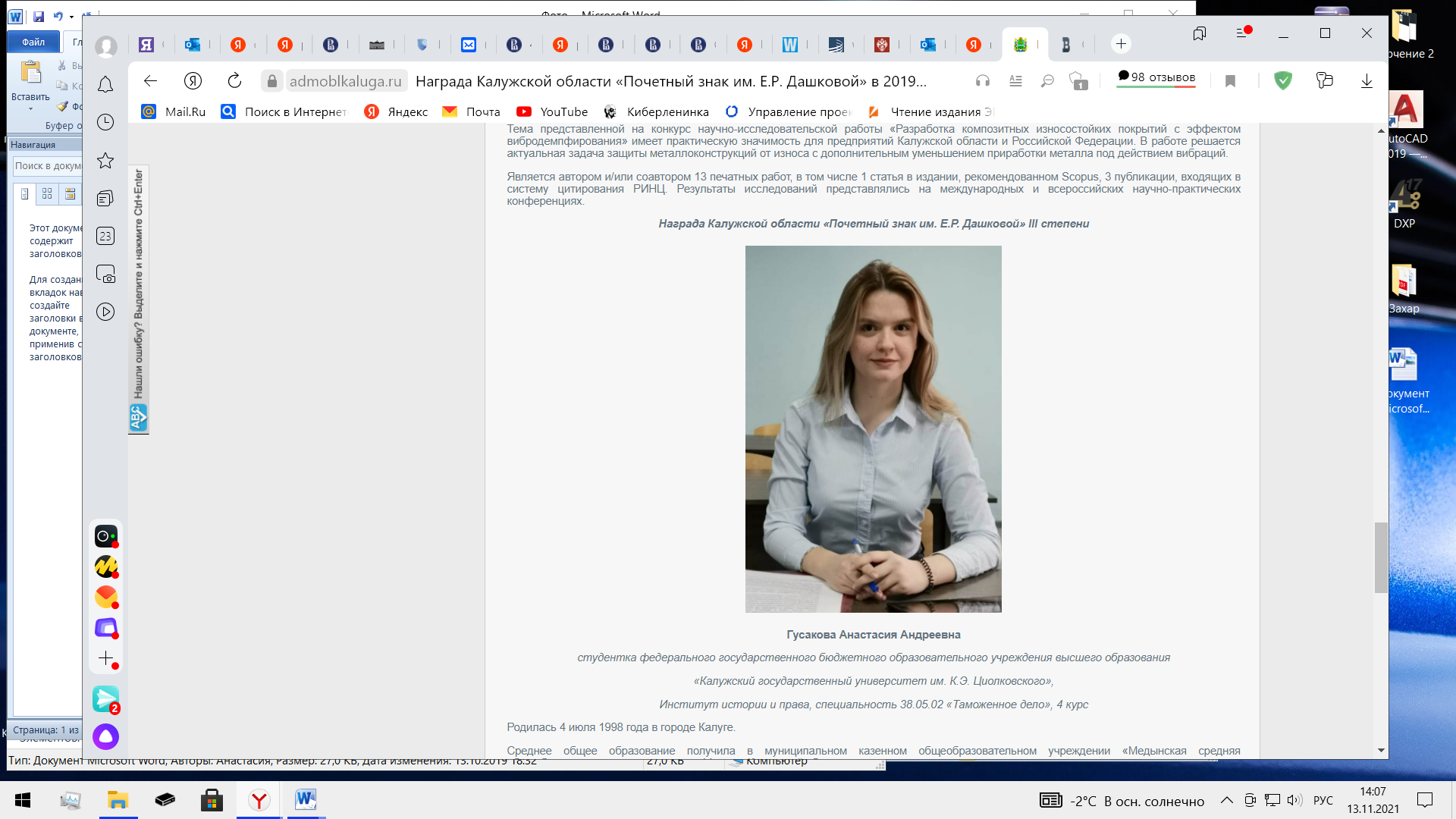 Победы в областных конкурсах
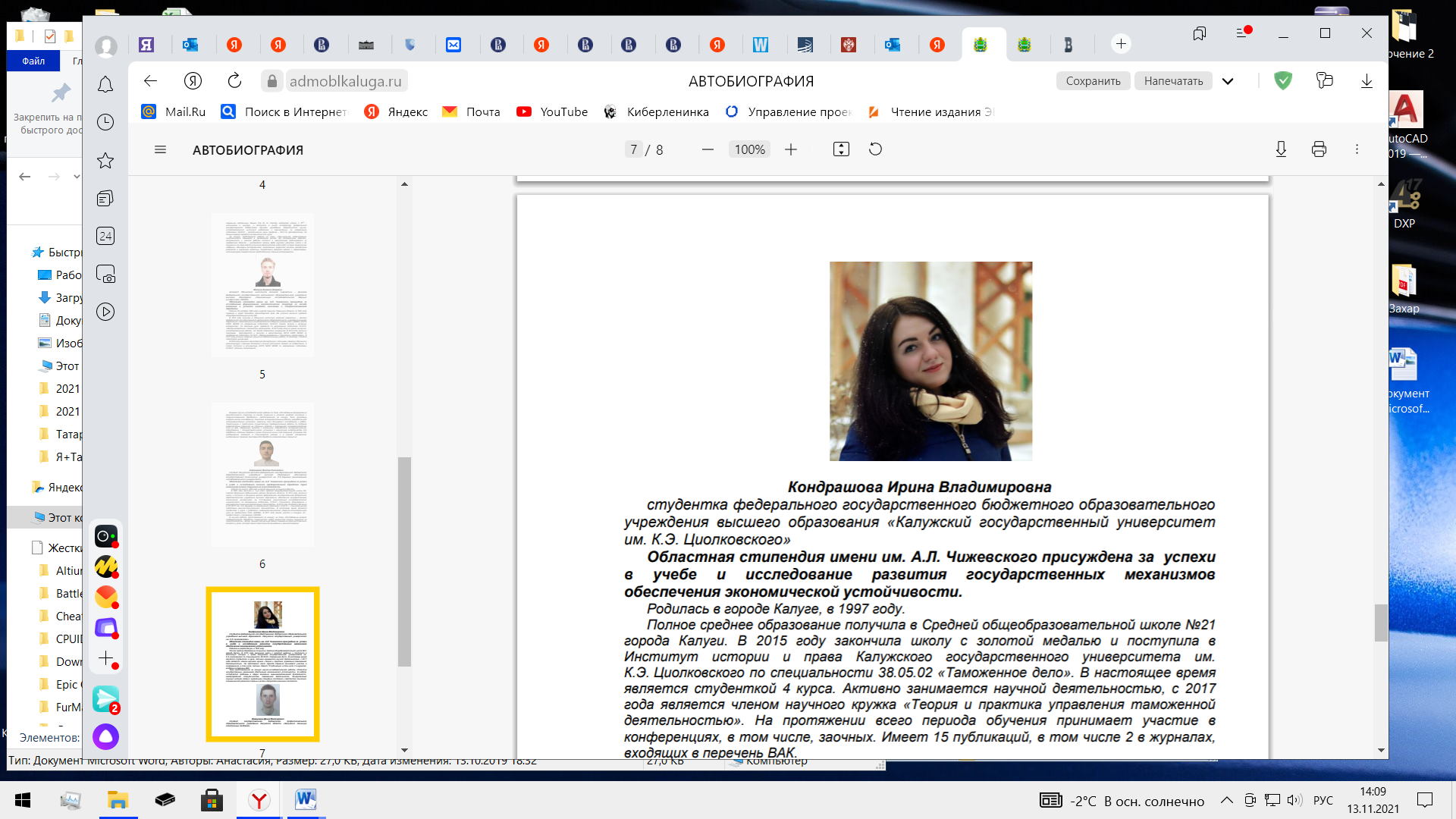 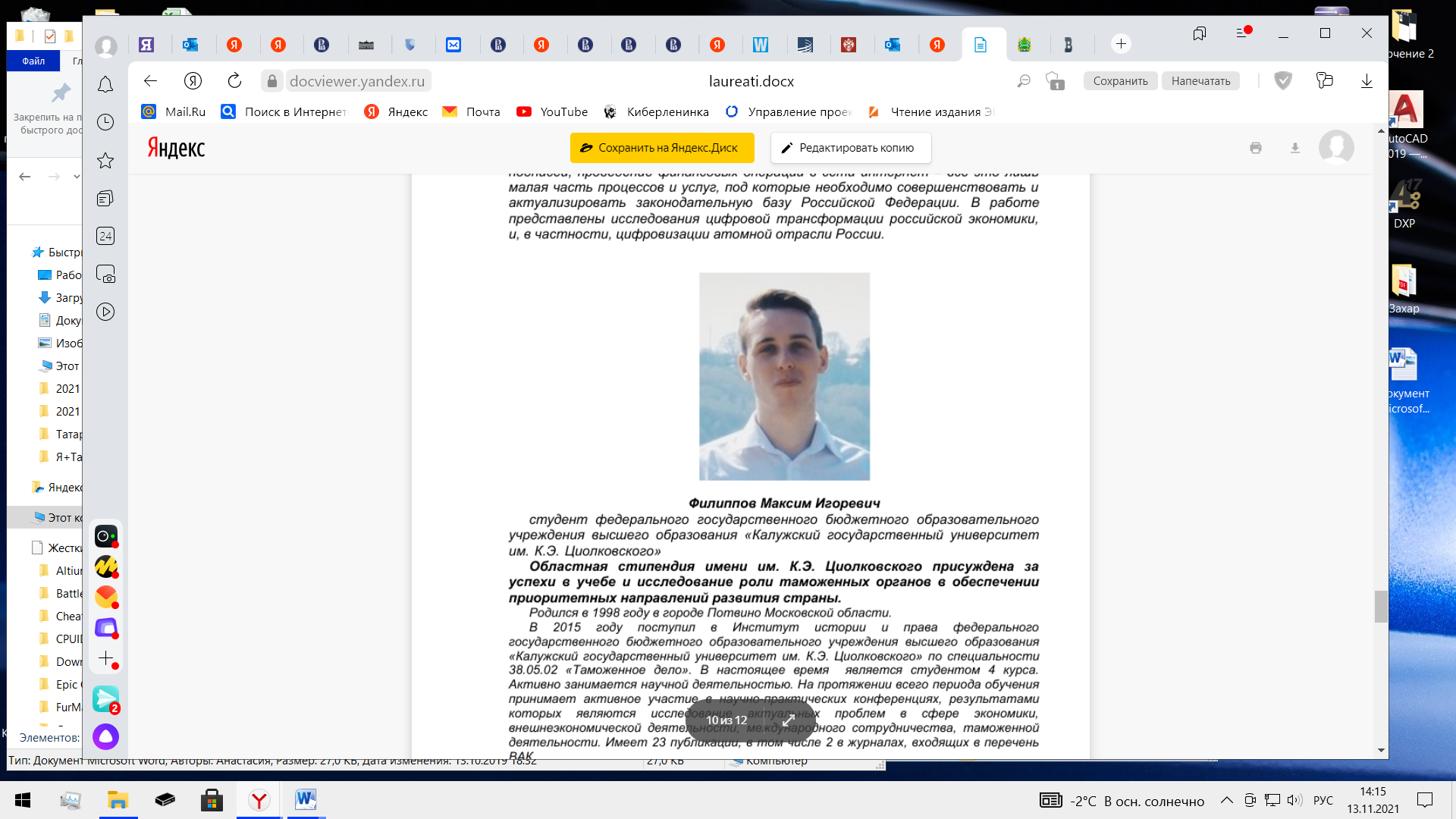 Расширь свой профессиональный кругозор!
Научная работа помогает узнать больше.
Члены кружка занимают призовые места в различных олимпиадах и научных мероприятиях.
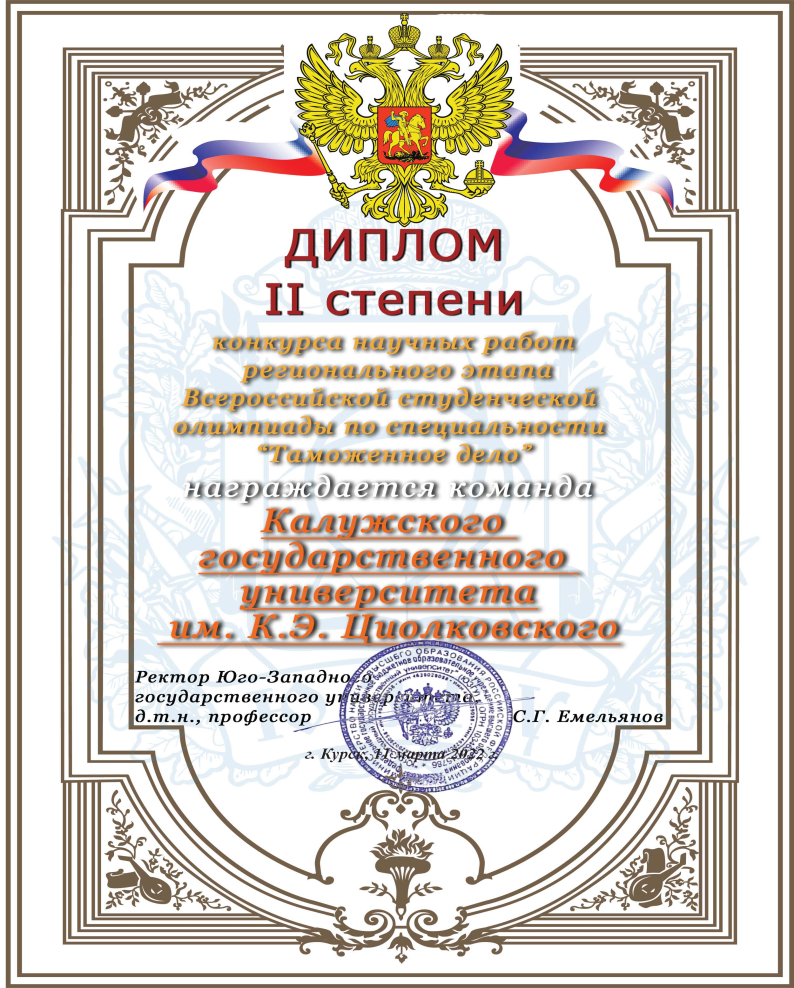 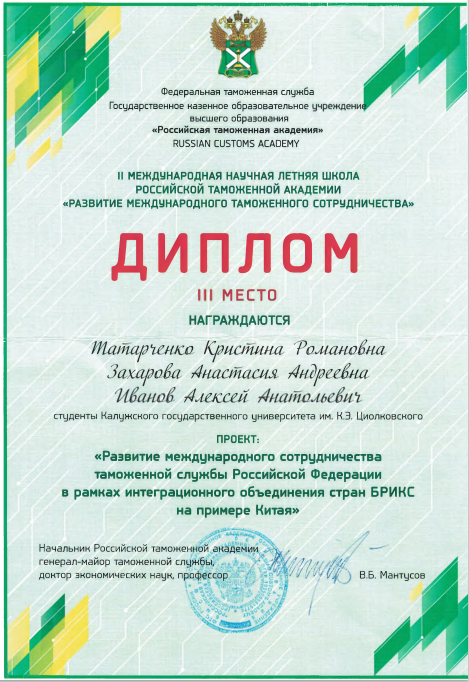 С 2018 года в рамках работы кружка опубликовано более 70 научных статей
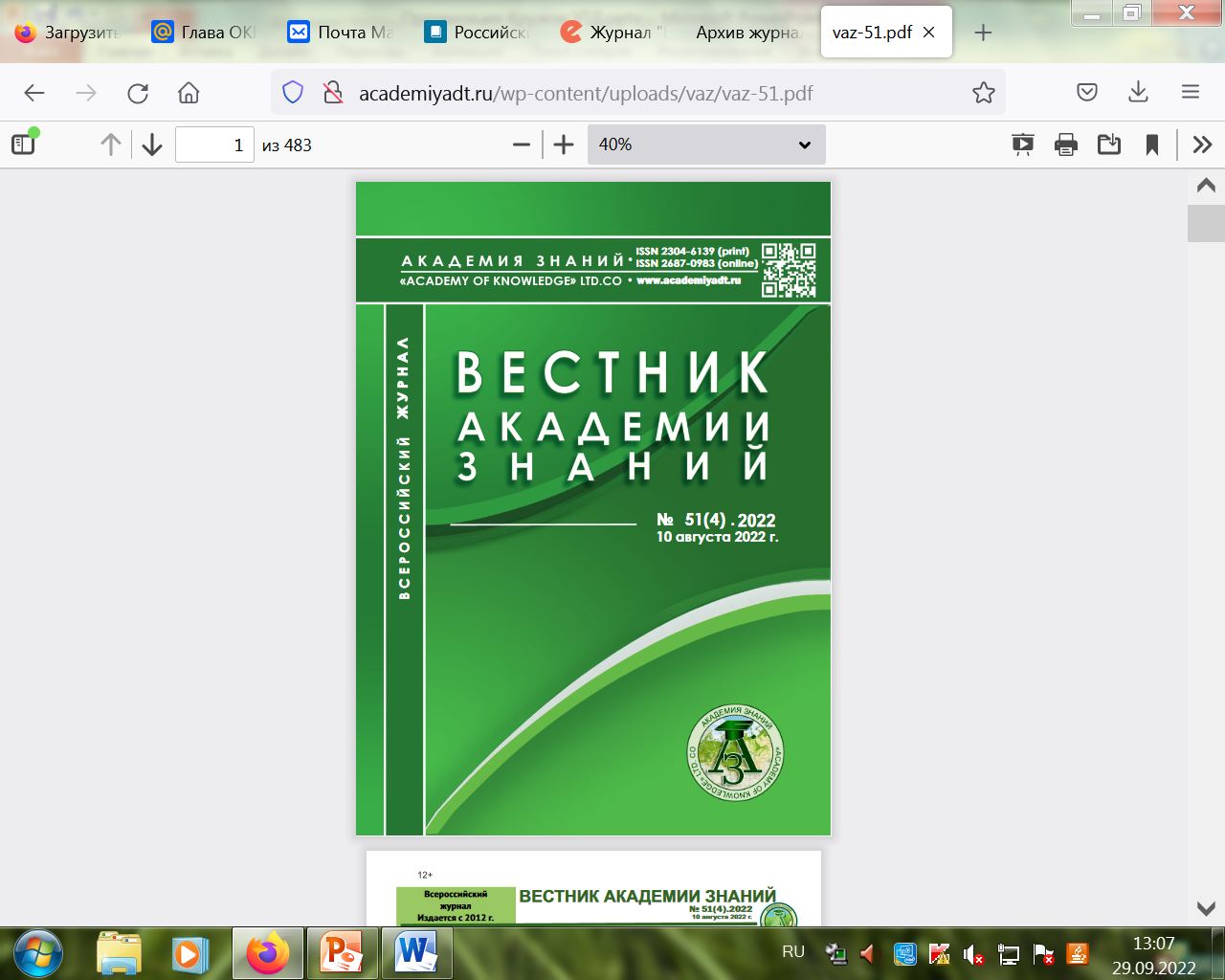 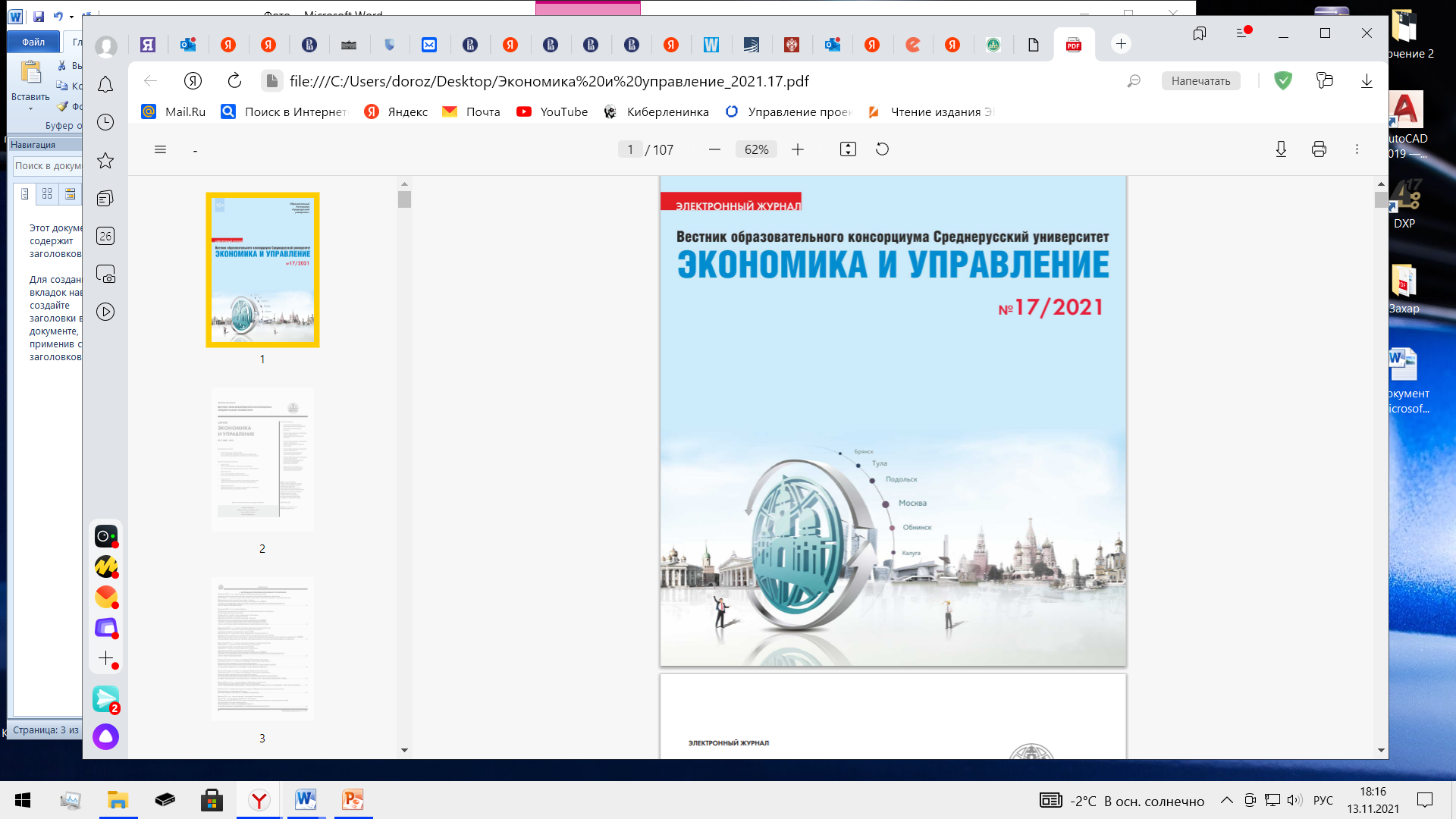 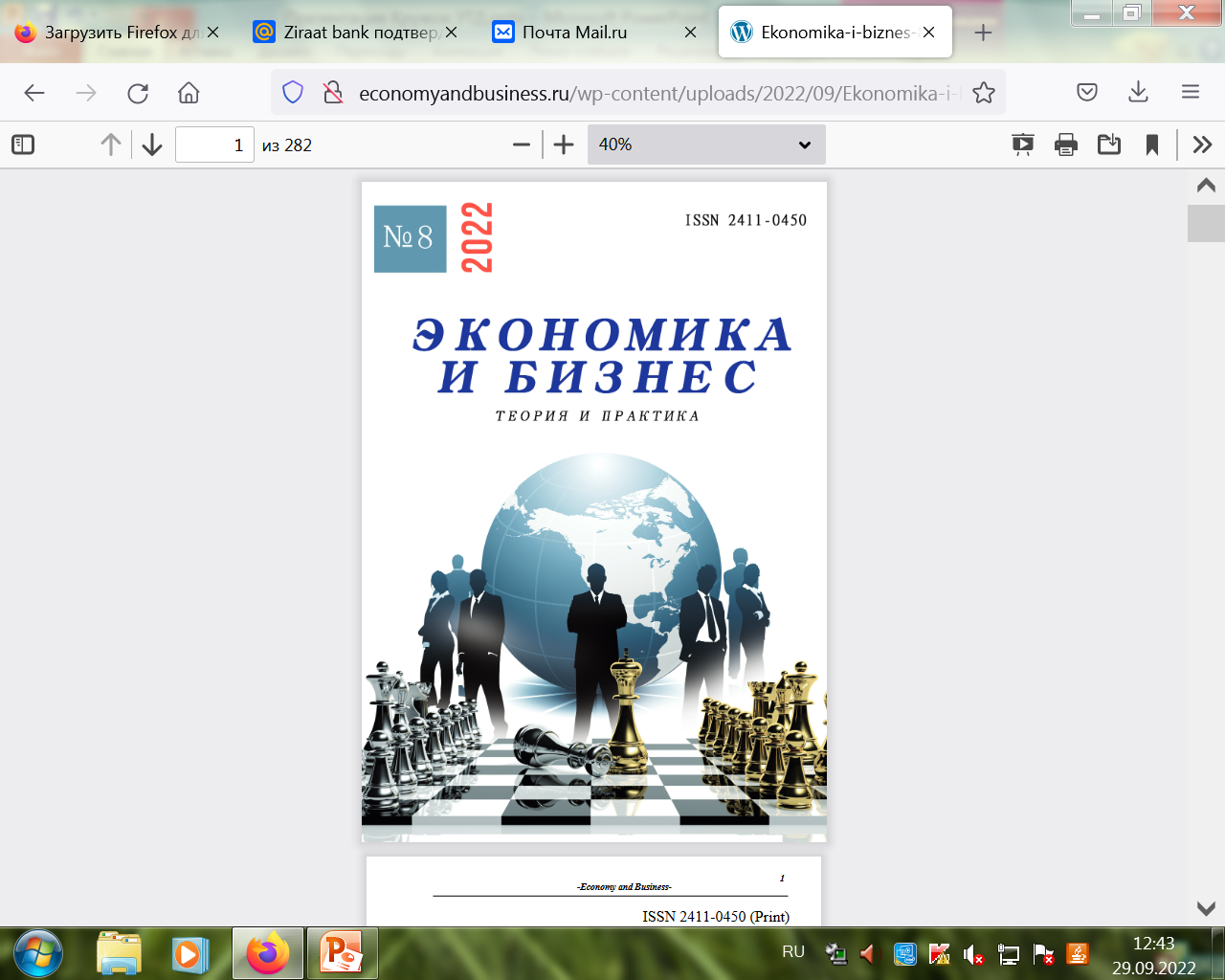 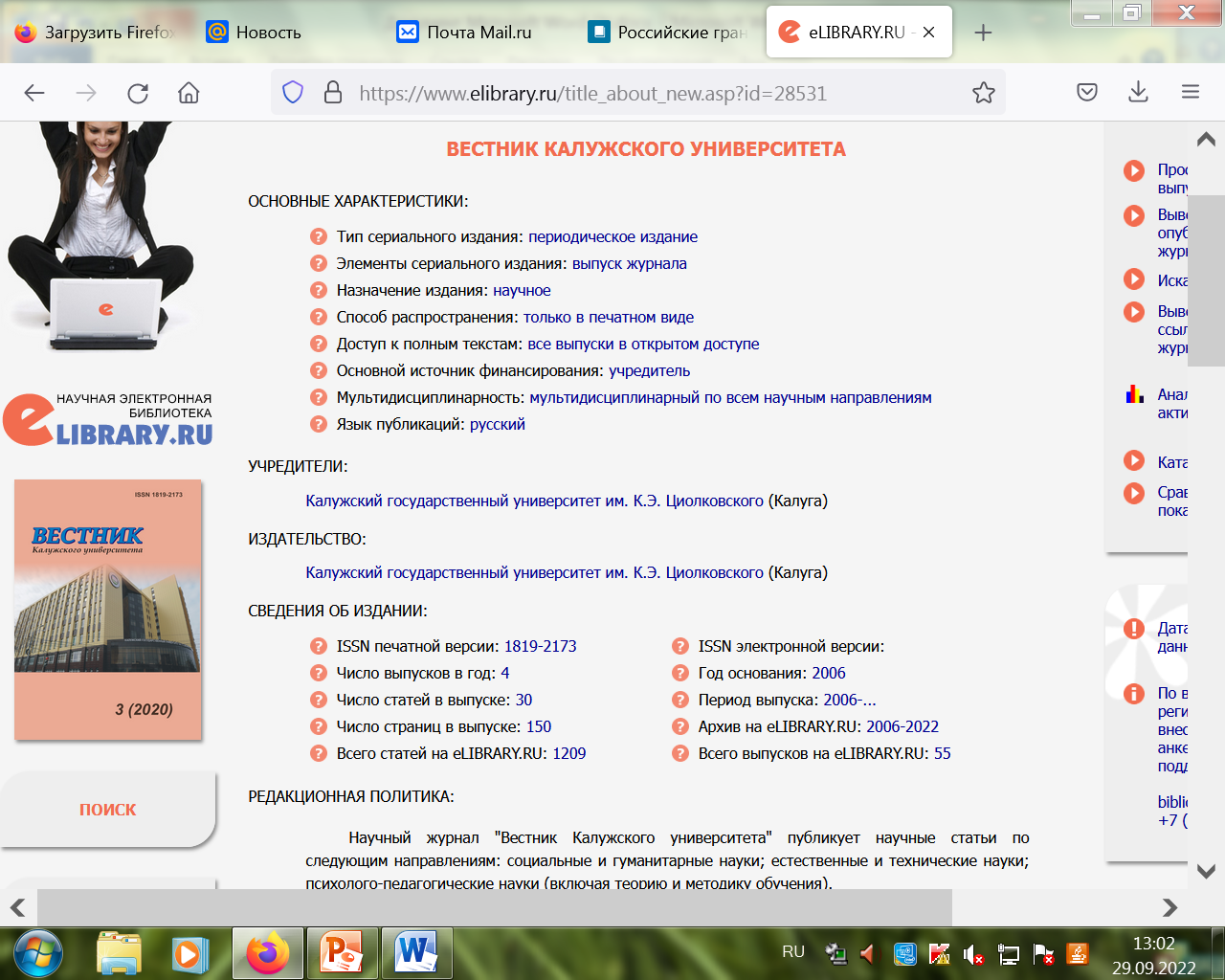 Если ты хочешь:
- Видеть шире; знать больше; анализировать и предлагать решения в сфере управления; формулировать свои мысли научным языком… 
- А еще побеждать в конкурсах и олимпиадах, получать награды за научную работу, быть готовым к написанию ВКР и в дальнейшем уметь презентовать свои мысли в трудовой деятельности –
ПРИСОЕДИНЯЙСЯ!